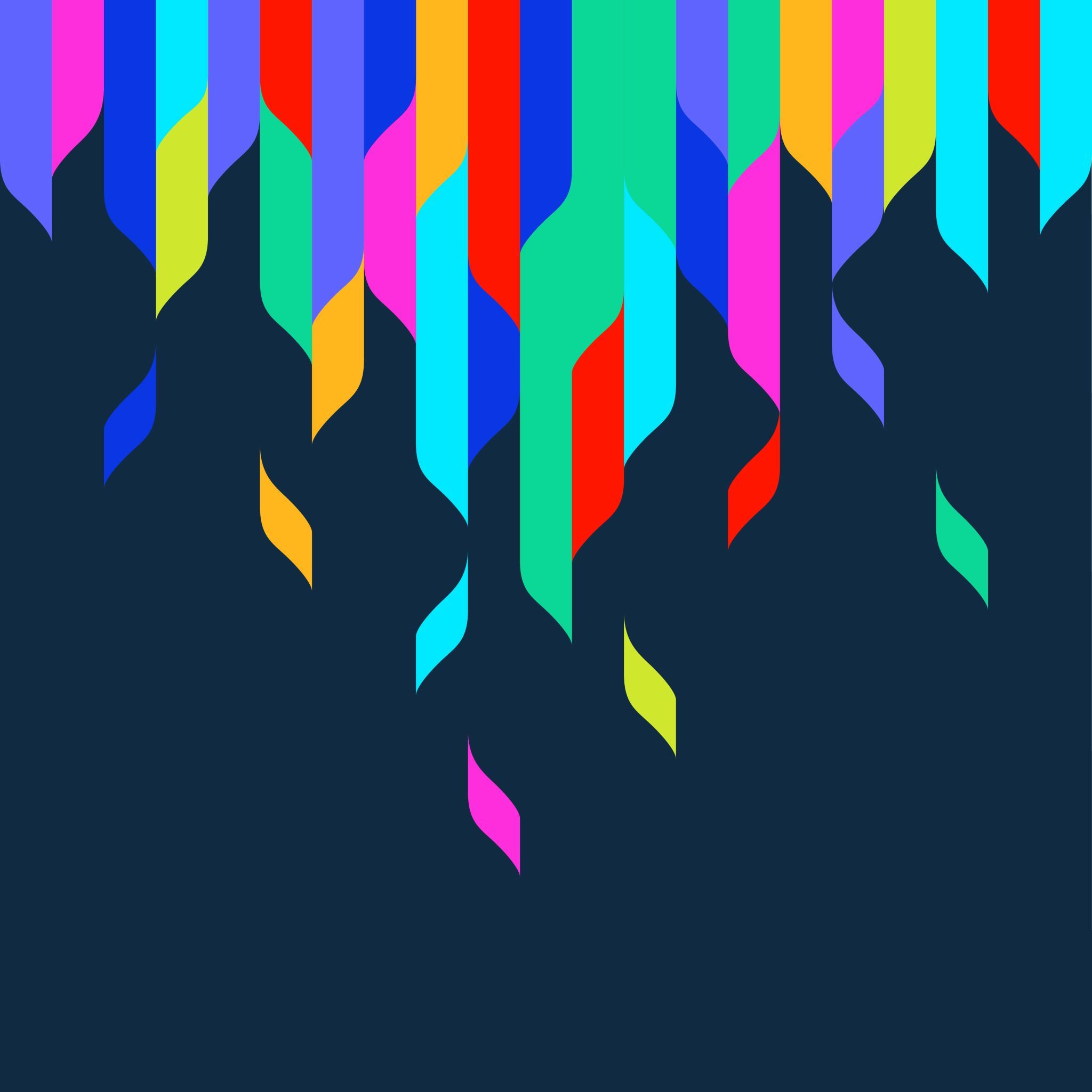 Care, Emotions and Feminism: what can they tell us about EAP?
BALEAP 2023 Reading Group
Iwona Winiarska-Pringle, University of Glasgow
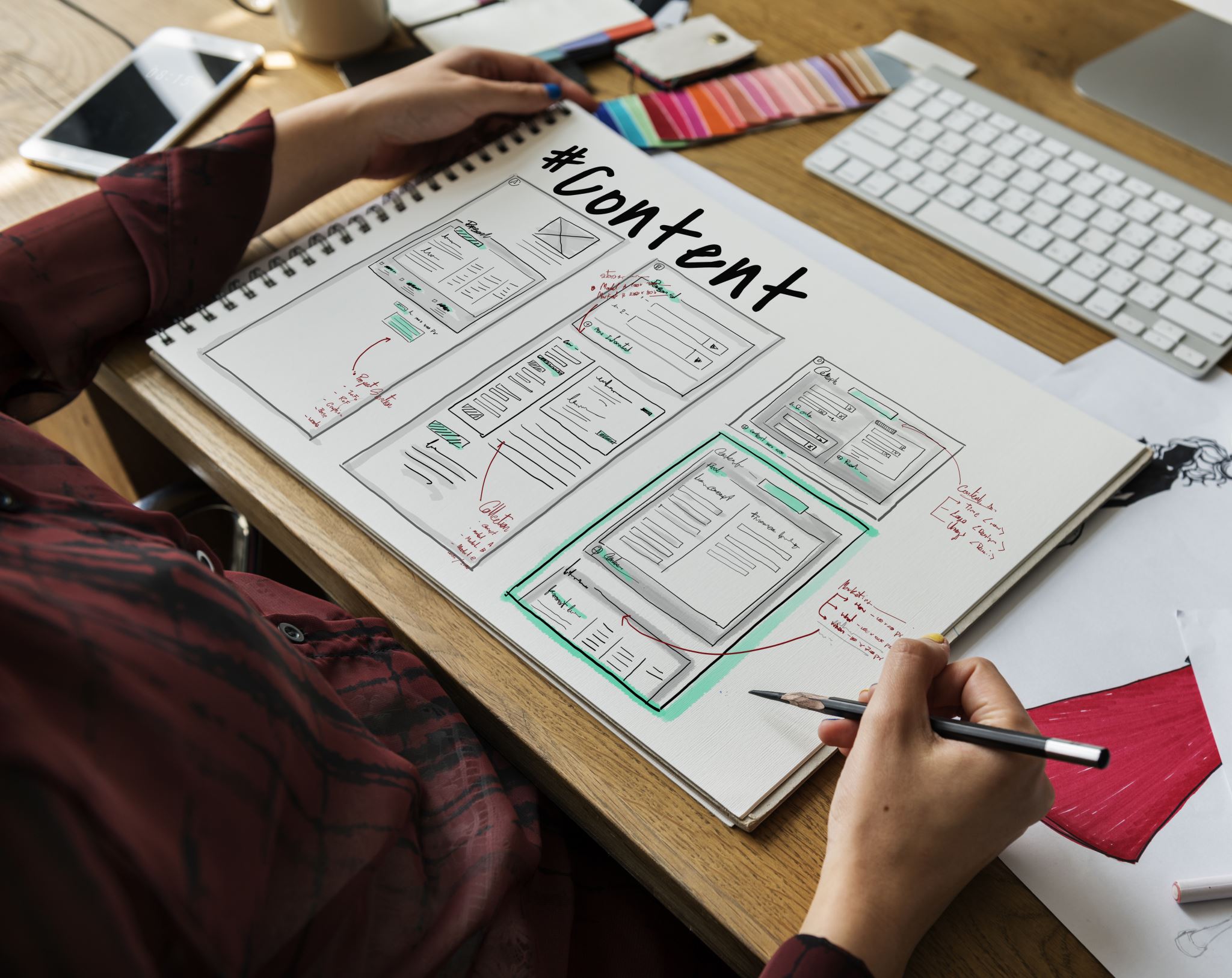 Session Plan
Rationale for the session

Group discussion

What's next?
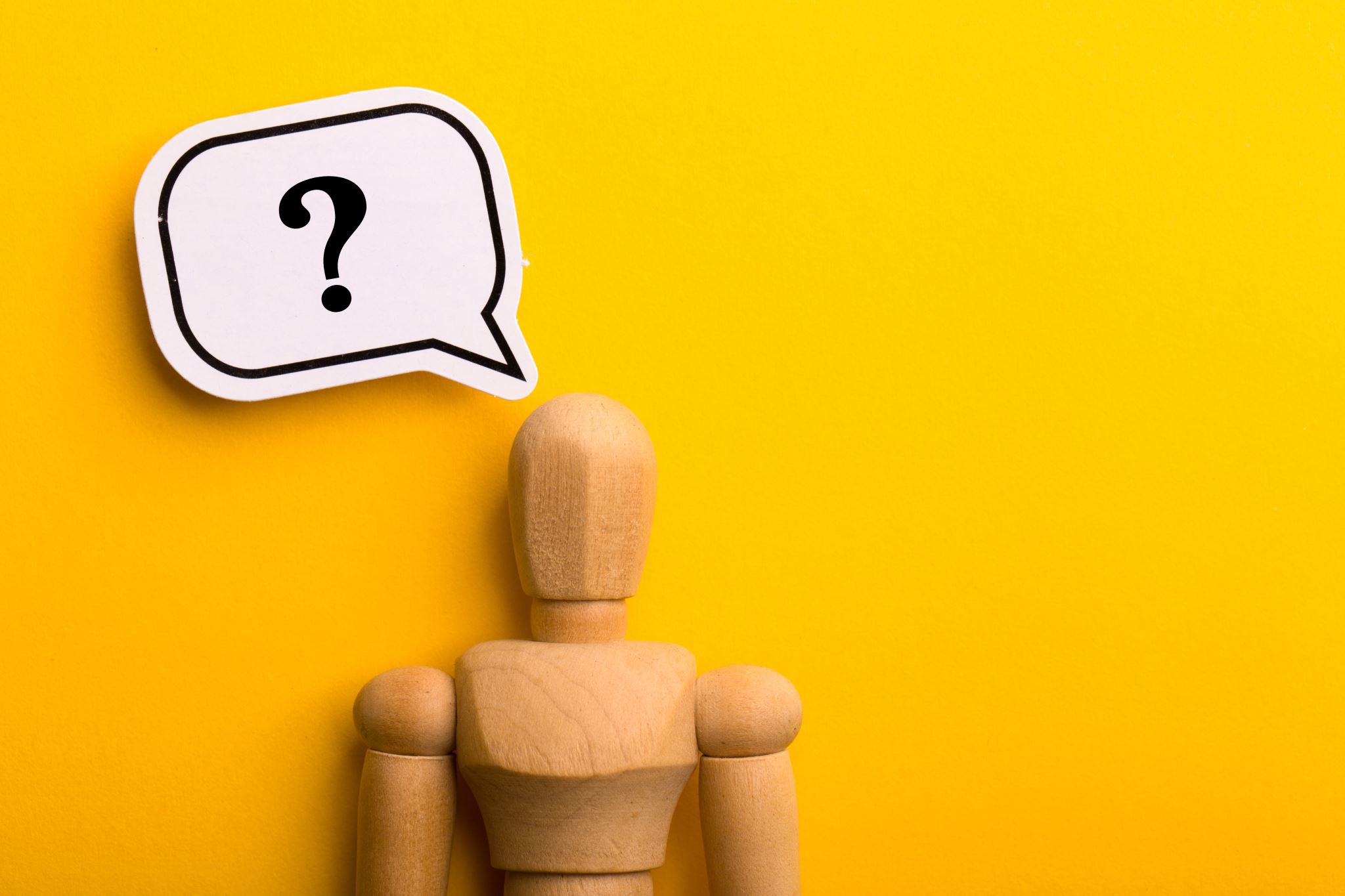 Why Reading Group?
Reading in academia has no or very little capital – the performativity of writing for publication is almost everything...
Metrics don’t measure reading.
But, as practitioners, unencumbered from REF, we should value reading and make our public engagement with reading more visible and valued
   Ding, 2022 Scholarship, Ethics and Book reviews
 https://teachingeap.wordpress.com/author/alexanderding/
[Speaker Notes: Rationale for the session: reading as white elephant of academia: essential, time-consuming, often undertaken individually and outside the office/ necessarily outside teaching – invisible to peers, managers yet essential in prof development/ research development

Argue after Alex: reading needs to be made more visible; our public engagement with it more visible –we need to talk more about the reading – engage more with reading and each other:

It's a community building – collective learning session – part of slow scholarship feminist movement]
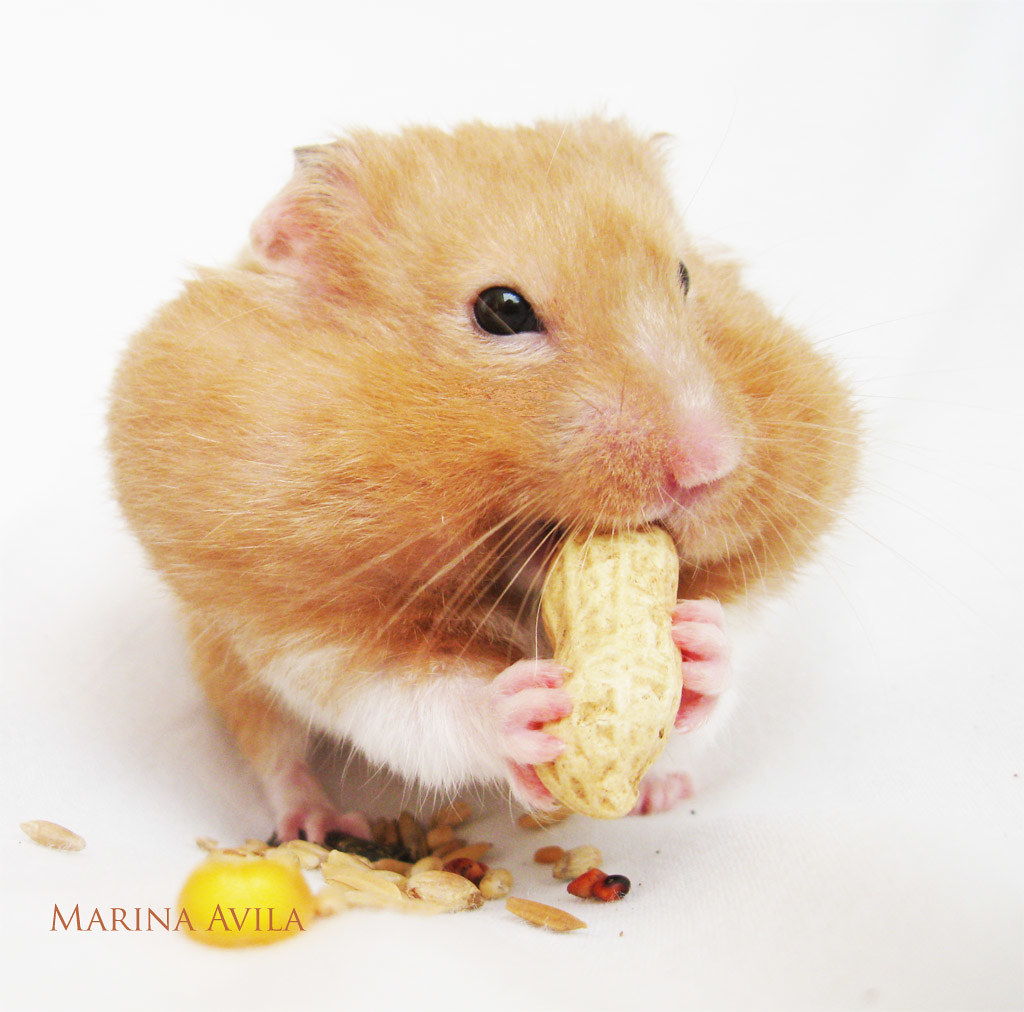 Why care, emotions and feminism?
Tuck, J. (2018). "I'm nobody's mum in this university": The gendering of work around student writing in UK higher education. Journal of English for Academic Purposes, 32, 32-41.

Benesch, S. (2020). Emotions and activism: English language teachers' emotion labor as responses to institutional power. Critical Inquiry in Language Studies, 17(1), 26-41.

Cerda, Y. (2022). Feminism: Affordances and applications for EAP. In A. Ding & M. Evans (Eds.). Social Theory for English for Academic Purposes: Foundations and Perspectives (pp. 199–219). London,: Bloomsbury Academic
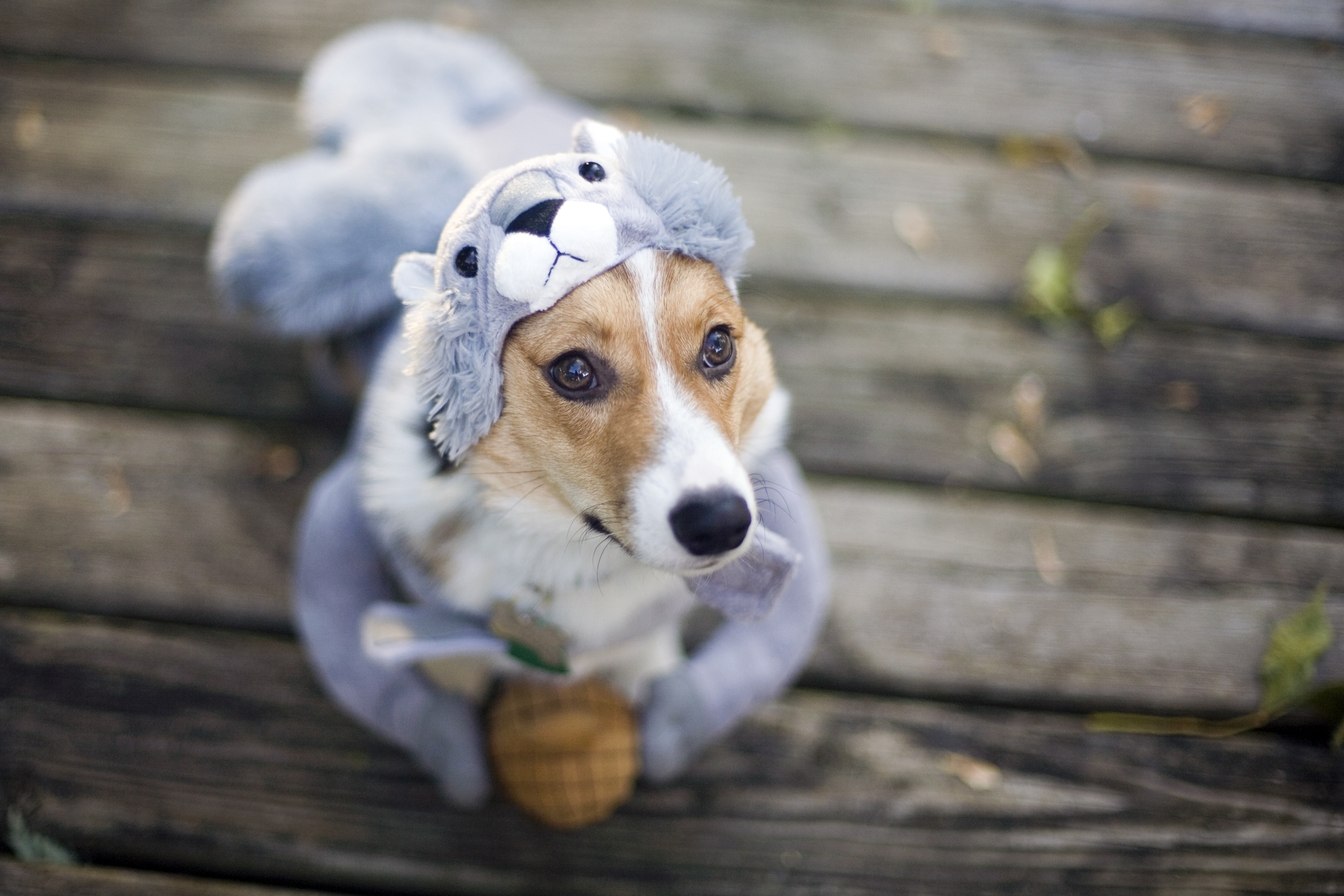 This Photo by Unknown author is licensed under CC BY-NC.
[Speaker Notes: Squirrelling: stones on the beach and pine cones from forest walks – btw to squirrel vs to hamster
These three are not from one coherent project but a side reading to SoTLs over the years – resonated; intrigued

Care as central academic value and realities of/consequences of 'caring' duties in academia
Emotions as indicators of structural barriers not merely individual psychological state
Feminism – bumpy relationship and not until I fell the weight of societal expectations as a working mother and immigrant
Texts which I squirreled away and longed to chat about: Here comes Warwick:-)]
Prompts for discussion
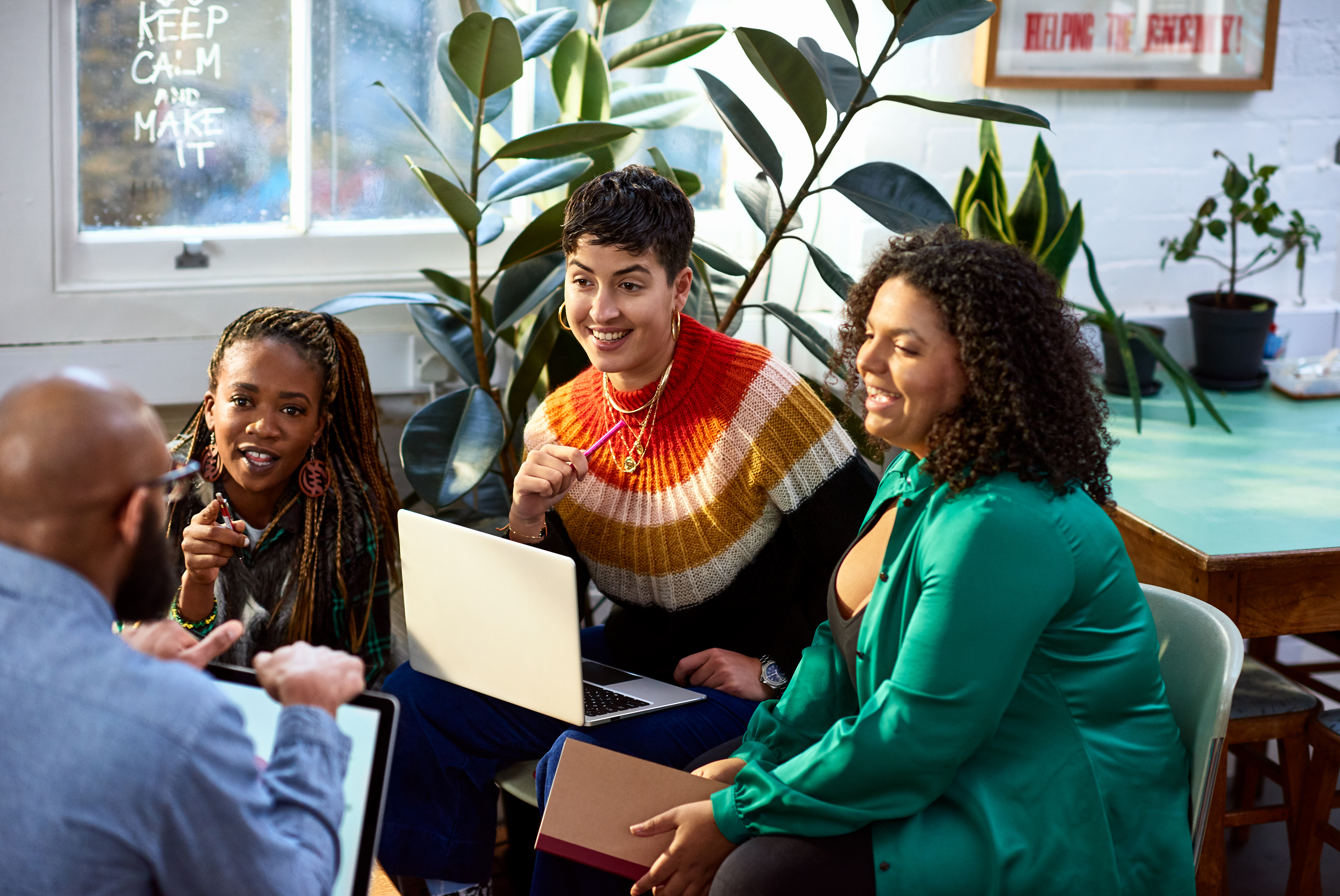 Brief intro & why this session

1.  What are your general impressions of the texts

Which concepts resonated and why?

2. How can considering these three approaches to our professional identity and practice broaden our understanding of the field?

 What's their 'disruptive potential'?

3. Are there any challenges to adopting these under-represented perspectives?
[Speaker Notes: 40  minutes?]
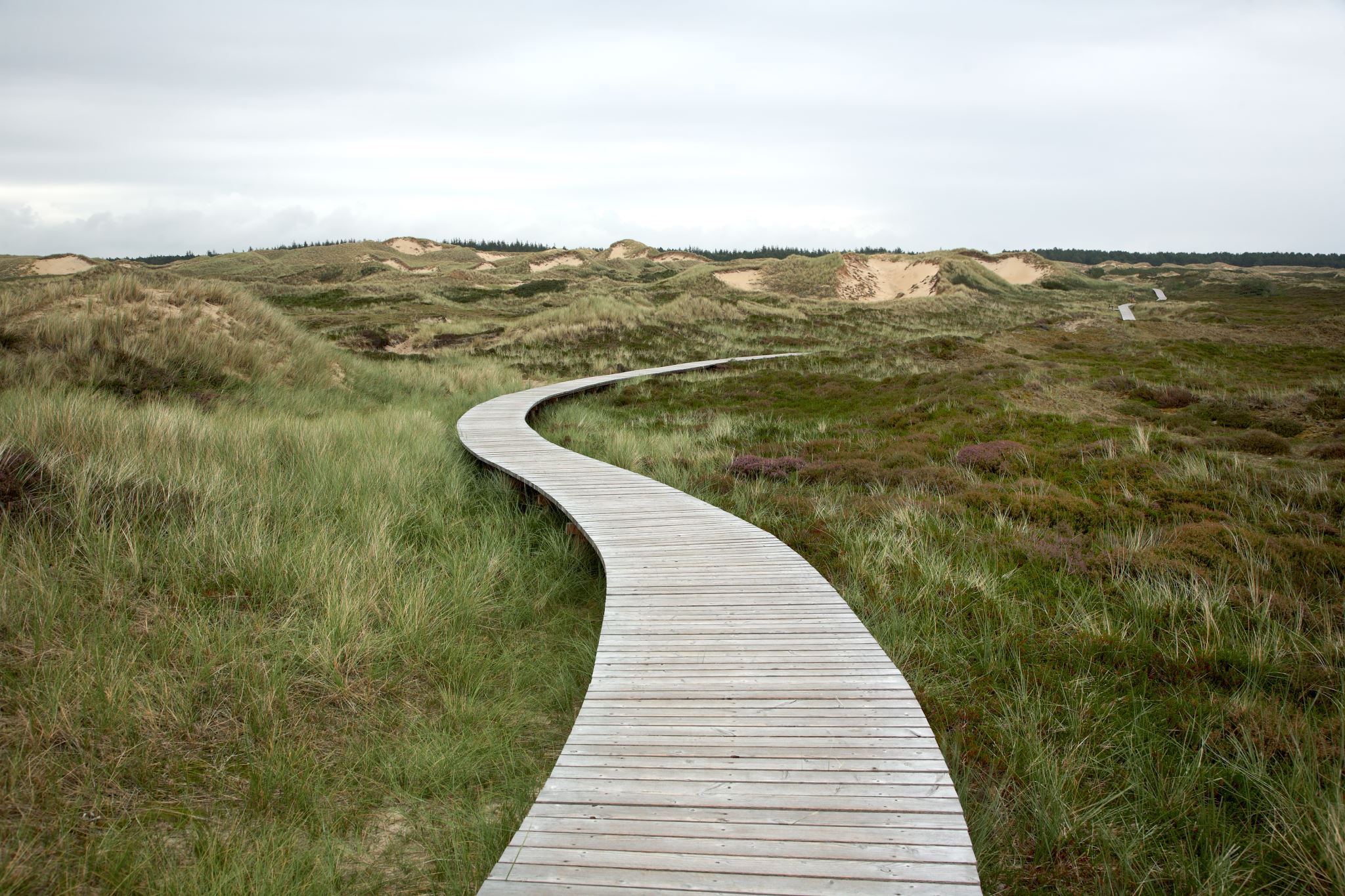 What's next?
Have any of the texts/concepts inspired you?

What would help you explore it/ use it in your next scholarship/research project? 

More reading groups?
Connecting to others conducting similar investigations?
Looking for partners to investigate today's concepts?
Other?
My highly limited (yet slowly growing) reading list on these and related concepts and contact details:
Iwona.winiarska-pringle@glasgow.ac.uk
[Speaker Notes: Show Padlet – mention FGT?]